Machine Learning in Geosciences
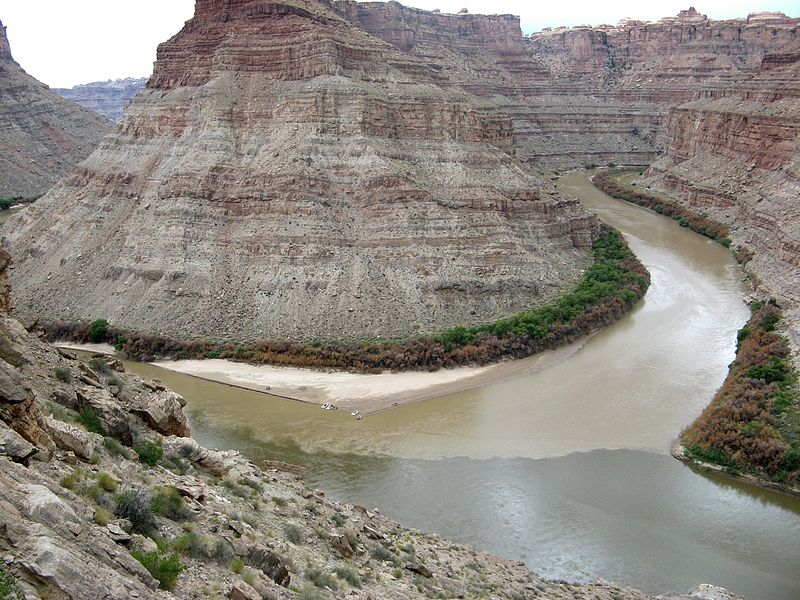 Gerard Schuster & Shi Yongxiang
Geosciences
paleontology
gravity
structural
stratigraphy
geochem
sedimentology
convolutional neural 
networks
seismology
planetology
exploration
kernel methods
neural networks
Ensemble learning
Machine Learning
Hidden Markov chains
decision trees
Random Forest
Semi-supervised learning         overfitting     
                                                    
                                 stochastic gradient descent
Today’s Talks+Labs
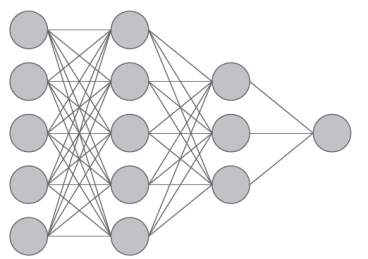 Introduction: Three Classes Machine Learning
Unsupervised Learning Cluster Analysis: K-Means & DBSCAN
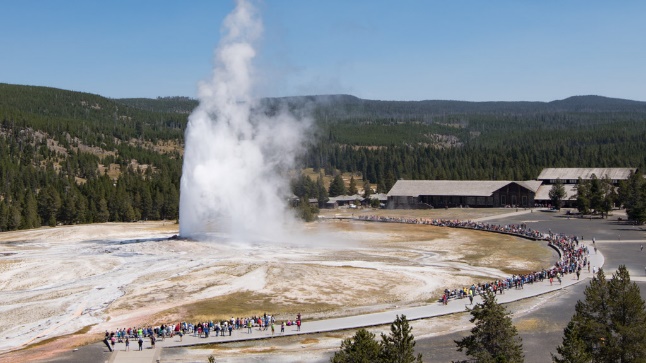 Labs
Supervised Learning: Neural Networks
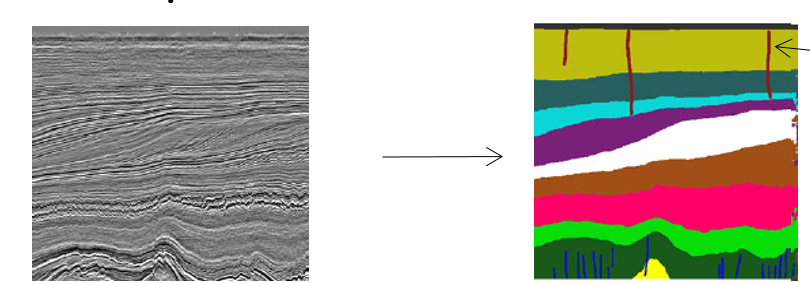 Three Major Types of Machine Learning
y
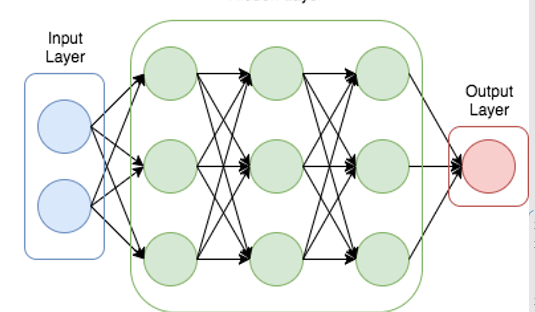 input                    weights                 output
0
1
0
0
 .
 .
 .
0
x(n)
y(n)
W
Supervised 
Learning
y
x
Given: training pairs (
x(n)
, y(n))
Find: W
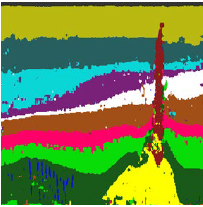 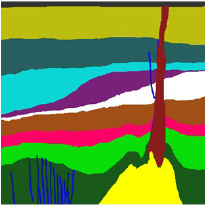 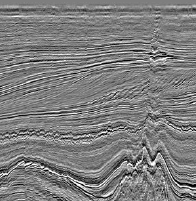 x
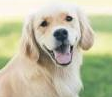 flattening
4 
 26
256
 2
 .
 .
 .
 88
Deformed reflections features
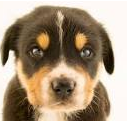 .
.
.
Salt dome
Prograde & regressional features
Faults missed
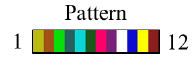 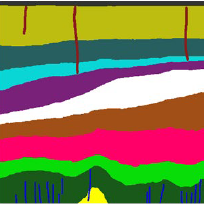 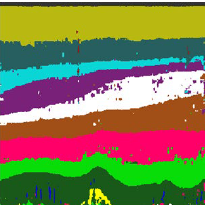 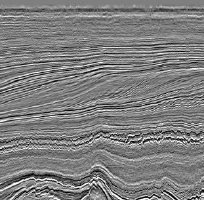 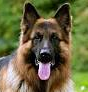 Di et al., 2019, GJI
Three Major Types of Machine Learning
y
input               neural weights            output
0
1
0
0
 .
 .
 .
0
x(n)
y(n)
W
Supervised 
Learning
Unsupervised Learning
(x(n) , ?)
Given: training pairs (
x(n)
, y(n))
Separates CSG Into clusters; finds
patterns/structure in data. No labeling y
Find: W
x
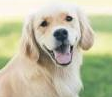 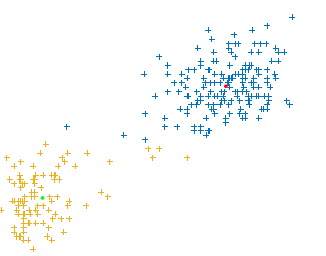 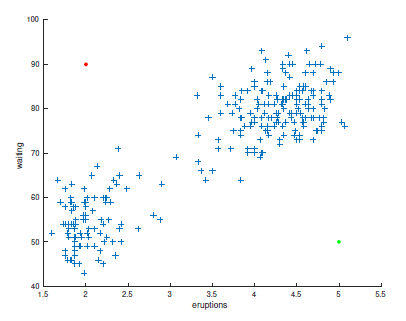 CSG
FK Spectrum
4 
 26
256
 2
 .
 .
 .
 88
Rayleigh
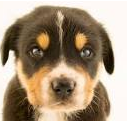 t
w
reflection
Eruption Waiting Time (minutes)
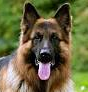 kx
x
PCA, SVD, Cluster Analysis
Old Faithful Eruption Duration (minutes)
Three Major Types of Machine Learning
y
input               neural weights            output
0
 1
0
 0
 .
 .
 .
 0
x(n)
y(n)
W
Reinforcement Learning
Supervised 
Learning
Unsupervised Learning
Given:
(x(n) ,some output, grade)
(x(n) , ?)
Given: training pairs (
x(n)
, y(n))
Find: W
Separates CSG Into clusters; finds
patterns/structure in data. No labeling y
Find: W
x
x
y
grade
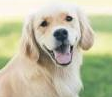 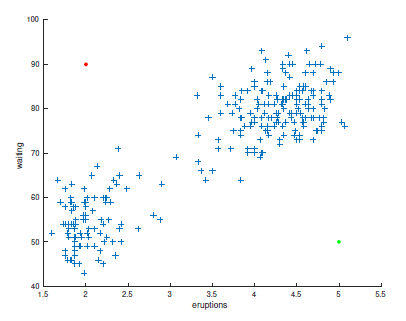 1 
-1
 0
 1
 .
 .
 .
 1
CSG
FK Spectrum
4 
 26
256
 2
 .
 .
 .
 88
1 
 1
 1
 0
 .
 .
-1
-1
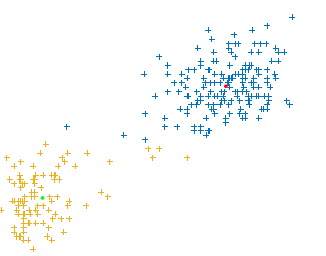 Good if
more + 
than -
Rayleigh
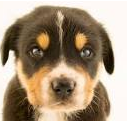 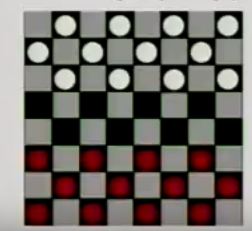 t
w
reflection
Eruption Waiting Time (minutes)
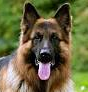 kx
x
PCA, SVD, Cluster Analysis
Old Faithful Eruption Duration (minutes)
Today’s Talks+Labs
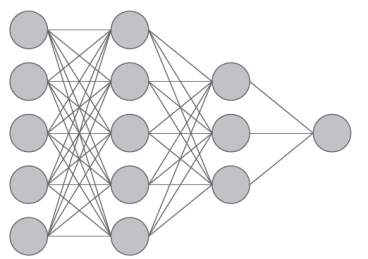 Introduction: Three Classes Machine Learning
Unsupervised Learning Cluster Analysis: K-Means & DBSCAN
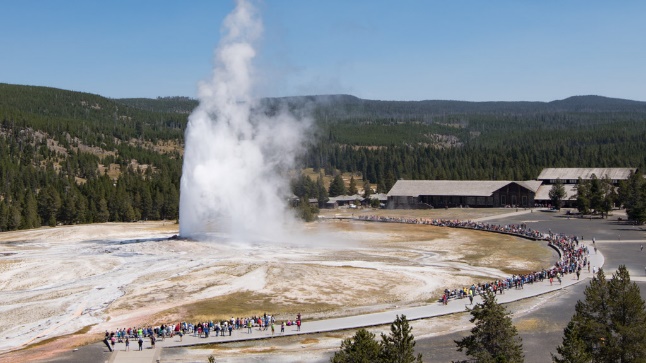 Labs
Supervised Learning: Neural Networks
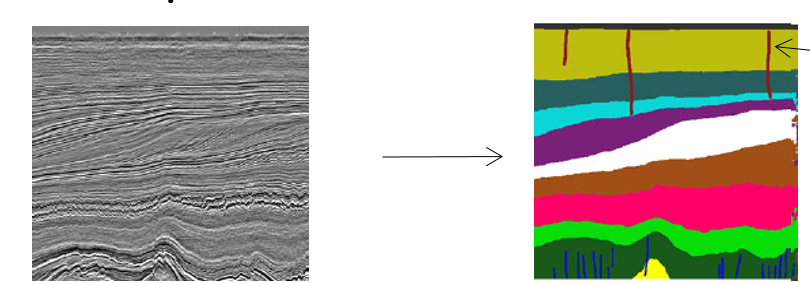